A tudományos publikálás támogatása a DEENK-ben
Bátfai Erika			Pergéné Szabó Enikő
ebatfai@lib.unideb.hu 	perge@lib.unideb.hu
Előzmények
DEENK szerepe
APC támogatási folyamat kialakítása

Membership szerződések

Read and Publish szerződések
információforrások
tréningek, kurzusok, tananyagok
openscience.hu – EKK HUNOR munkacsoport

Disszemináció – iDEaTudóstér

DUPress – Debreceni Egyetemi Kiadó
Debreceni Egyetem Publikációs Platformja
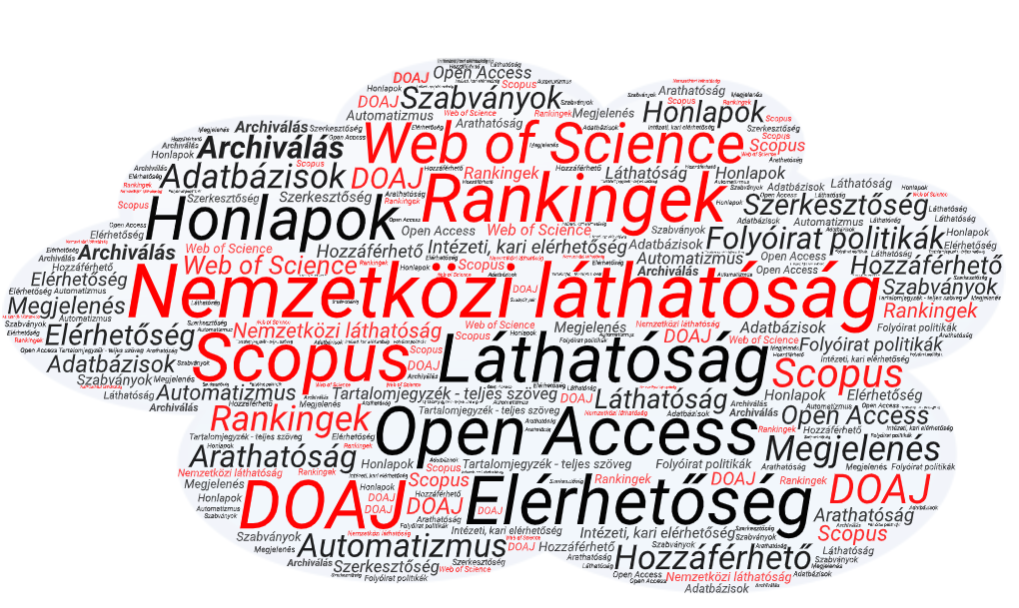 MIÉRT?
támogassa az egyetemi folyóiratok  online (open access) megjelenését
támogassa az egyetemen  megjelenő folyóiratok hazai  és nemzetközi láthatóságát
növelje/előmozdítsa az  egyetem nemzetközi rangsorokban  elfoglalt helyét
2019. ősz. DEENK-NOKK 
DE folyóirat-támogatási program (DETámFi)
DE folyóirat-támogatási program (DETámFi) 2019. ősz
3 évre tervezett duális működésű program célja hogy az egyetemi folyóiratok bekerüljenek a nemzetközi adatbázisokba – WoS, Scopus 
a DEENK a kritériumrendszer összeállításával, módszertani háttérrel és a folyóirat-keretrendszer szolgáltatásával; 
a Nemzetközi Oktatást Koordináló Központ (NOKK) a pénzügyi forrással és a  finanszírozás adminisztrálásával
2019. szeptember 1. A program több éves előkészítő munka után indult, 9 kar dékánja által javasolt 25 folyóirattal.
2020. szeptember 1 – 2022. augusztus 31. az eredmények alapján 17 folyóirattal folytatva (2 új)
A támogatási program eredményei
Az eltelt években
több workshopot tartottunk (előadásokkal) és online megbeszéléseket
kialakítottuk az elemzési rendszert, a szükséges dokumentumtárat
folyóiratonként egyedi, széles körű helyzetelemzést és menetrendet készítettünk évente többször
folyamatosan egyeztettünk a szerkesztőségekkel, segítettük és kontrolláltuk a feladatok elvégzését
több folyóirat DOAJ és/vagy Scopus indexelését kezdeményeztük, támogattuk/végigkísértük
DE folyóirat-támogatási program (DETámFi)
Jelenleg 17 folyóirat:
Acta Agraria Debreceniensis (MÉK)
Acta Classica Universitatis Debreceniensis (BTK)
Apstract: Applied Studies in Agribusiness and Commerce (GTK)
Central European Journal of Educational Research (BTK)
Ethnographica et folkloristica Carpathica (BTK)
Gerundium (ÁOK)
Hungarian Journal of English and American Studies (BTK)
International Journal of Horticultural Science (MÉK)
International Review of Applied Sciences and Engineering (MK)
Italianistica Debreceniensis (BTK)
Kitaibelia (TTK)
Különleges Bánásmód (GYGYK)
Magyar Nyelvjárások (BTK)
Metszetek (BTK)
Publicationes Mathematicae Debrecen (TTK)
Slavica (BTK)
Stadium
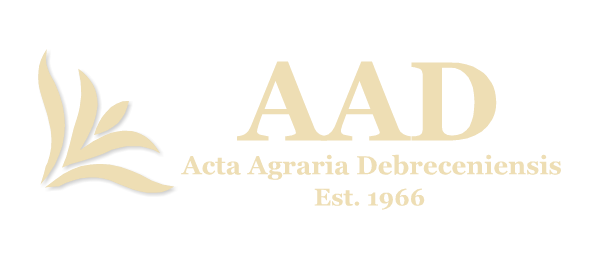 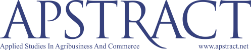 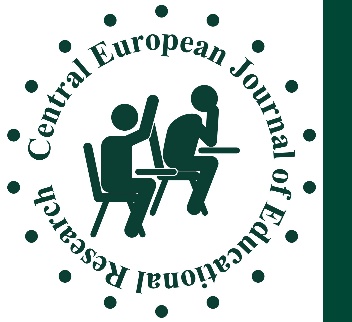 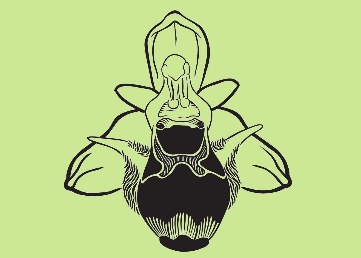 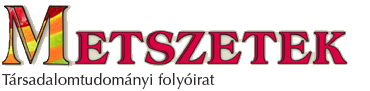 Amire elég volt
A folyóiratoknak elsősorban a működésük szabályozottabbá tételével
és láthatóságuk növelésével kellett foglalkozniuk a megadott szempontrendszer és feladatok teljesítésével
A motiváltabb folyóiratok jutottak el ennek a háttérmunkának a végére és már elkezdték a folyóirat polgárságának (szerkesztőbizottság/szerzők) nemzetközisítését és a tartalom minőségének javítását is. 
Mindezeknek nemzetközileg mérhető eredménye 
a nyílt hozzáférésűek esetében a DOAJ (7 új + 3 folyamatban)
idővel a Scopus regisztráció (2 új + 3 folyamatban)
I. A folyóirat elérhetősége, online láthatósága
II. Rendszeresség
Meghatározandó évente (negyedév megjelölésével) mennyiszer jelenik meg az adott folyóirat.
III. Tartalmi kritériumok
IV. A szerkesztőség és a folyóirat polgársága
Leggyakoribb változások
OJS-be költözés, megjelenés 
online ISSN  
DOI használata
nyilatkozatok, különösen fontos a publikációs és etikai nyilatkozat
archiválás
elérhetőségek
affiliáció
Tapasztalatok
Nehézségek
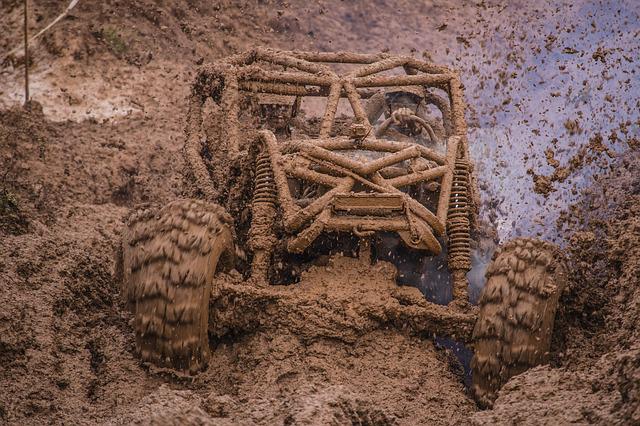 a leíró részek (politika, menü)
rendszeres megjelenés 
a szerzők és lektorok toborzása és segítése 
formai kritériumok tartása
Jó gyakorlatok
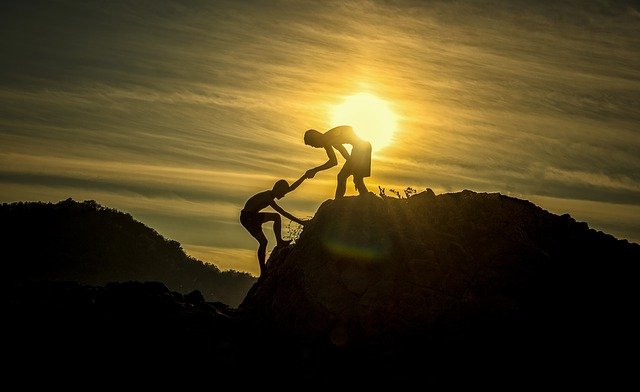 a leíró részek előzetes megírása
a leíró részek megírása munkamegosztással
ehhez minták begyűjtése (NEM másolása)
gyakori és rendszeres szerkesztőségi ülések
lektorok mentorálása
közösségi média használata
Javaslatok
humán segítség a kiadói előkészítésben (tördelés, szaknyelvi lektor)
(web)grafikus
 kiadványelőkészítő szoftverek (pl. tördelés, képszerkesztés)
tudományterületenként különböző nyelvi lektoráló online szolgáltatások
webergonómiai szaktanácsadás
Köszönjük a figyelmet!